家畜ふん堆肥の生産と利用
家畜排せつ物は、専用の施設において処理され、そのほとんどが堆肥となります。生産された堆肥は、県内の水稲や野菜、飼料作物などの生産に、有機質資源として利活用されています。
　今後も、より良質な堆肥づくりの指導や、耕種農家等への利用ＰＲを行うことにより、家畜ふん堆肥の利用促進を図ります。
（１）家畜ふん堆肥の生産量および堆肥利用量（H30.7.1－R1.7.1）
家畜ふん尿発生量  259千t
堆肥利用状況　175千ｔ
乳用牛　46千ｔ
耕畜連携(※)
による利用　
71％
( 114千ｔ)
肉用牛　185千ｔ
畜産農家での
利用
29％
（ 47千ｔ）
豚　   7千ｔ
採卵鶏　18千ｔ
肉用鶏　  4千ｔ
（資料：県畜産課調べ）
※耕畜連携：畜産農家から耕種農家への堆肥の供給、逆に耕種農家が転作田等で飼料作物を生産し、畜産農家への家畜飼料の供給など、耕種サイドと畜産サイドが連携を図ること。
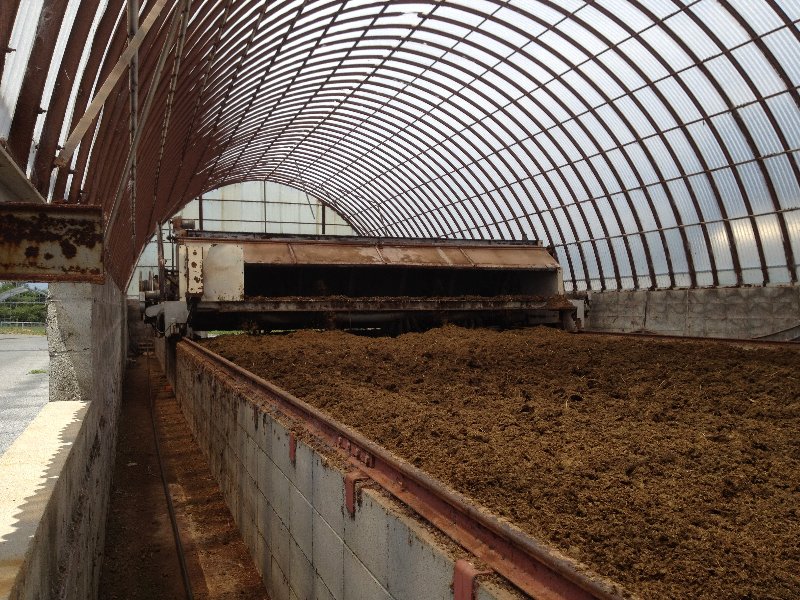 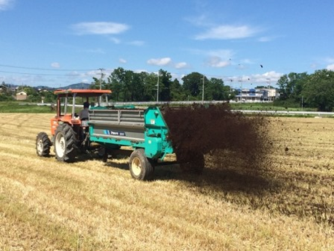 専用機械（マニュアスプレッダー）による堆肥散布
発酵堆肥化施設
－ 13 －